【別紙】参加申込書
申込締切　令和７年２月１４日（金）

　申込方法　　　
　①　QRコードからHPにアクセス。申込書記入の上、
　　　電子メールに添付して送付。
　②　上記に記入して、FAX送付。

※参加申し込みの際に取得した個人情報は本事業以外の
目的では使用いたしません。
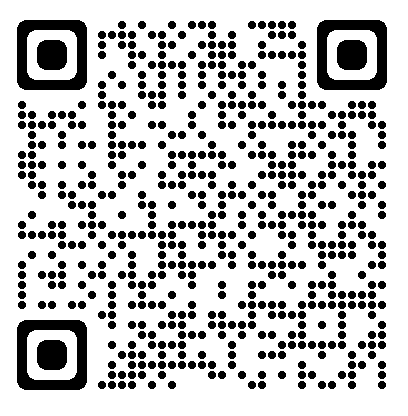 ■お申込み・問い合わせ先
宮城県仙台農業改良普及センター先進技術第二班（担当　伊藤）
TEL：０２２－２７５－８３７４　FAX：０２２－２７５ー０２９６
E-mail：sdnkt2@pref.miyagi.lg.jp